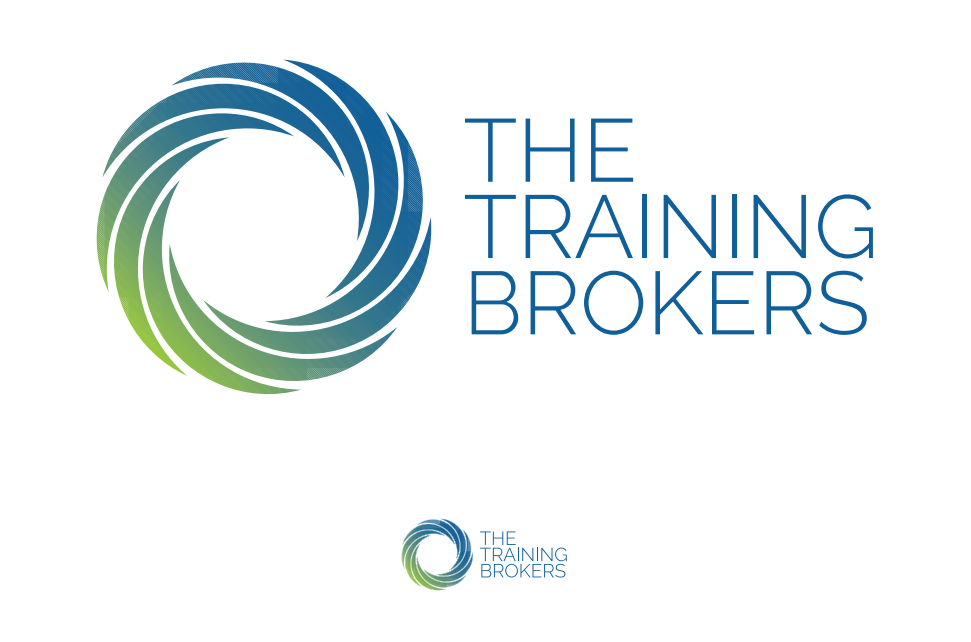 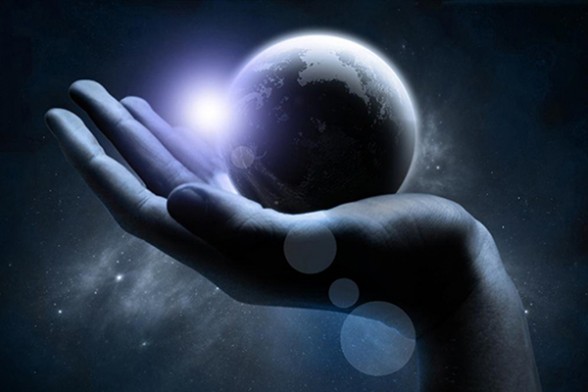 Spaces are limited due to social distancing measures, so it’s important that you confirm your place as soon as possible
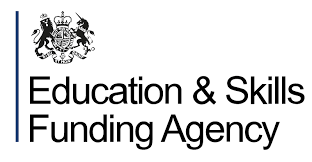 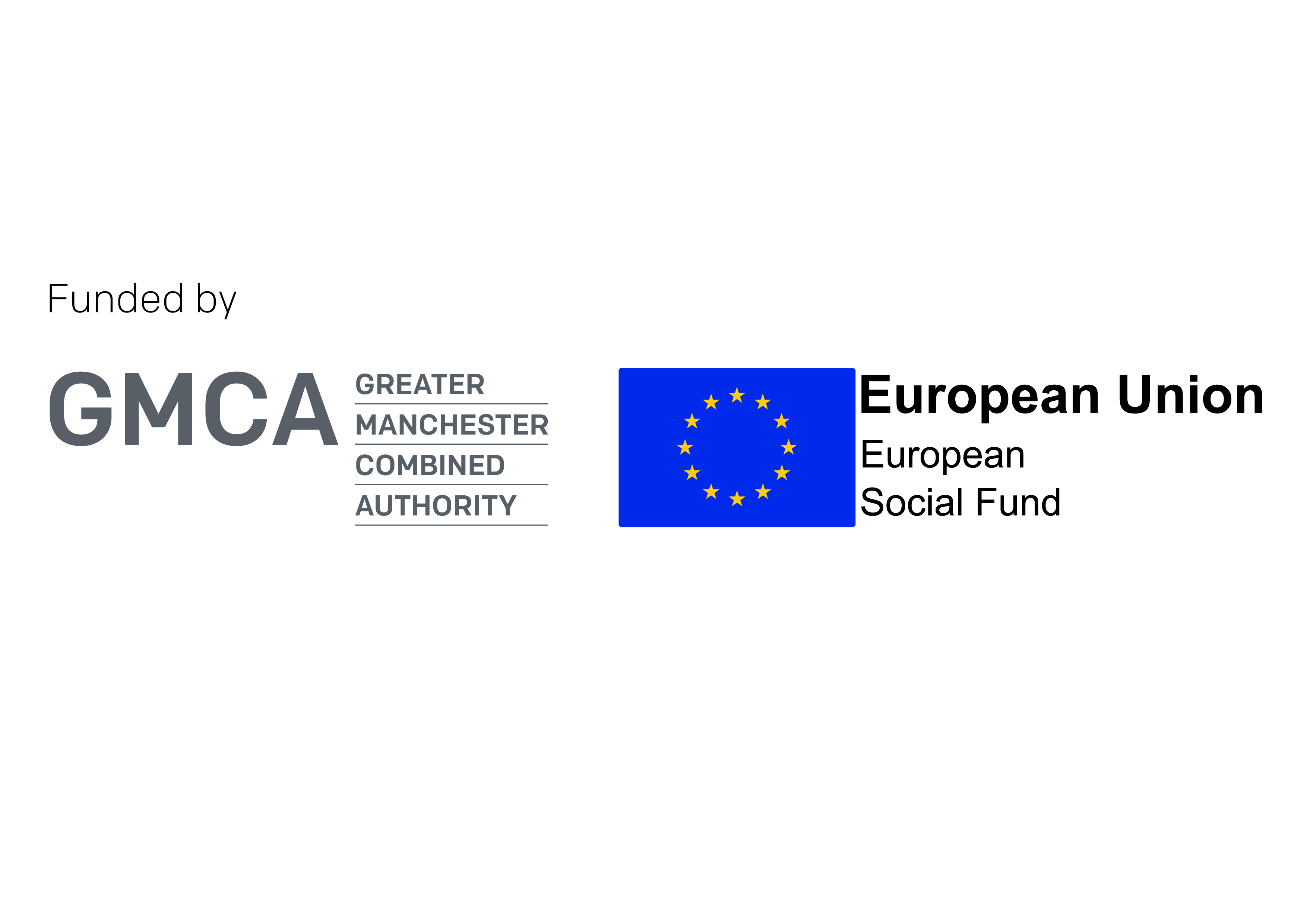 The Training Brokers Limited – Wesley House, 24 Wesley St, Swinton, Manchester M27 6AD      0161 465 9844 | action@thetrainingbrokers.co.uk | www.thetrainingbrokers.co.uk
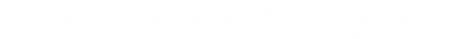 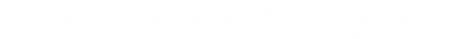 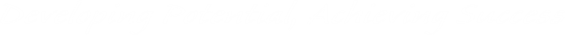 Free courses are available to those:
who have lived in England for the past 3 years
are aged 19 years or over, are not currently accessing any other government funded training 
claiming a state benefit 
on low income – less than £18,135.00?per annum 
Examples of State benefits 
State pension
Jobseeker’s allowance
Carers’ allowance
ESA – contribution based
Incapacity benefit
Housing benefit
ESA – income related
Income support
Working tax credit
Child tax credit
Disability living allowance
PIP
Universal credit
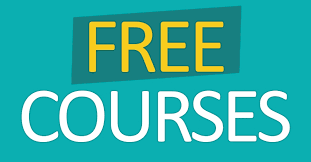 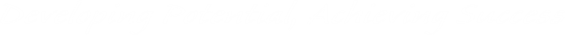 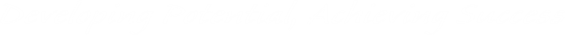 Spaces are very limited and subject to funding requirements, so please ring to book yourself onto a course today.
Tel: 0161 465 9844
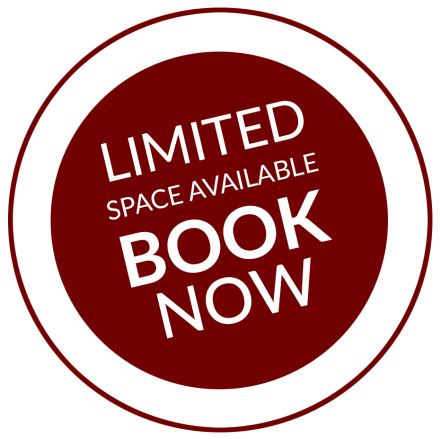 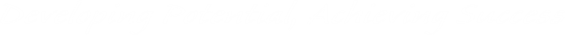 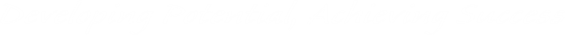 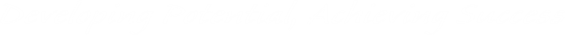 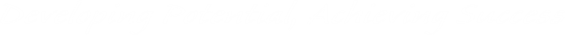 Level 2 Award in Youth Work Principles (England)
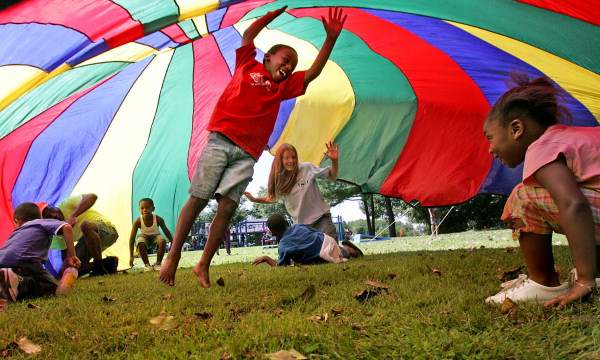 About this Course
Level 2 Award in Youth Work Principles England is an introductory qualification that has been developed with industry experts including the National Youth Agency, ETS England and Wales. This qualification embraces the National Occupational Standards for youth work. 

Course Content
The units within this qualification are all mandatory and the content of the four mandatory units underpin the core skills and knowledge learners need to work towards becoming a competent Assistant Youth Support Worker.
The key purpose and role of youth work including the skills, knowledge, qualities and values required to practice
Safeguarding in a youth work setting, including how to protect young people when using contemporary technologies
Young people’s development and how youth work can support young people during adolescence

Assessment
All assignments are coursework based and are in an essay/question and answer style to test your knowledge of the topics covered in each of the course sections.

Progression routes
Learners who achieve this qualification can complete additional units to achieve the Level 2 Certificate in Youth Work Practice England to enable them to become a competent Assistant Youth Worker. Learners may also consider progression onto the Level 3 Certificate and/or Diploma in Youth Work Practice England.
Follow us online!
www.facebook.com/
thetrainingbrokers
Twitter: @TTBMCR
The Training Brokers Limited – Wesley House, 24 Wesley St, Swinton, Manchester M27 6AD 
0161 465 9844 | action@thetrainingbrokers.co.uk | www.thetrainingbrokers.co.uk
Level 1 Certificate in Exploring Youth Work
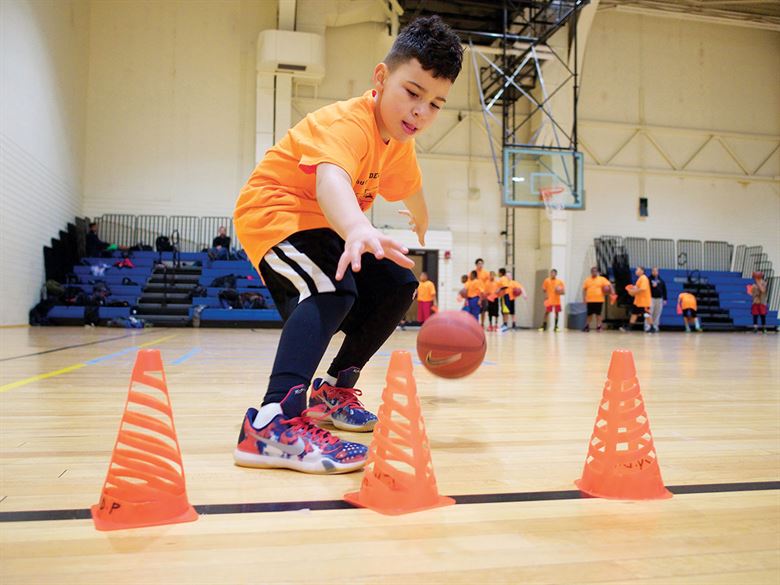 About this Course
The Level 1 Certificate in Exploring Youth Work has been developed with industry experts. This preparatory provision allows learners to gain knowledge and understanding of working within the youth work sector. 

Course Content
The units within this qualification are all mandatory to ensure learners are well equipped to progress onto further training opportunities.
An Introduction to the Youth Work Sector
Communication and Group Work Skills
Delivering a Youth Work Programme
Safe Practice within a Youth Work Setting
Self-Assessment for Youth Work Practice
Working with Young People in the Local Community

Assessment 
It will be assessed by a tutor or assessor using a range of methods. This could include tasks such as designing charts or leaflets, coursework or methods such as oral questioning.

Progression routes
Learners who successfully complete this Level 1 qualification could progress to a Level 2 qualification in Youth Work.  They could also progress onto appropriate specialised diplomas at Level 2, or onto related Apprenticeships.
If successful at Level 2, learners may progress onto appropriate Level 3 programmes as a route to Foundation Degrees and Higher Education.
Follow us online!
www.facebook.com/
thetrainingbrokers
Twitter: @TTBMCR
The Training Brokers Limited – Wesley House, 24 Wesley St, Swinton, Manchester M27 6AD 
0161 465 9844 | action@thetrainingbrokers.co.uk | www.thetrainingbrokers.co.uk
Level 2 Award in Support Work in Schools (RQF)
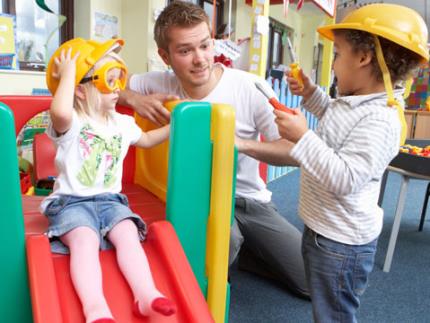 Who is this course suitable for?
As it is a knowledge based qualification, it can also be taken by individuals not yet employed in a school, as well as providing initial training/induction for those new in post.

Contents of the course
Child and Young Person Development 
Safeguarding the welfare of children and young people 
Communication and professional relationships with children, young people and adults 
Equality, diversity and inclusion in work with children and young people 
Schools as organisations 

This qualification is an introduction to the knowledge and understanding needed to work in a school or college environment. 
It can apply to the many varied roles that full and part-time support staff may fulfil including: administrative roles, site support roles, technical roles and volunteers, as well as roles that work directly with children and young people in the learning environment.

Assessment 
It will be assessed by a tutor or assessor using a range of methods. This could include tasks such as designing charts or leaflets, coursework or methods such as oral questioning.


Potential job roles
Teaching assistant
Midday assistant
School administrator
Mentor
Follow us online!
www.facebook.com/
thetrainingbrokers
Twitter: @TTBMCR
The Training Brokers Limited – Wesley House, 24 Wesley St, Swinton, Manchester M27 6AD 
0161 465 9844 | action@thetrainingbrokers.co.uk | www.thetrainingbrokers.co.uk
Level 2 Certificate in Understanding Children and Young People’s Mental Health
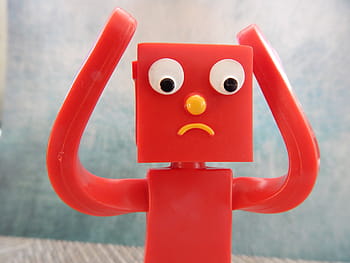 Who is this course suitable for?
The purpose of this qualification is to increase learner’s knowledge and awareness of children and young people’s mental health.
 
This qualification is suitable for anyone looking to increase their knowledge of children and young people’s mental health.

Contents of the course
Children and young people’s mental health in context
Mental health problems commonly associated with children and young people
The impact of mental ill-health on children and young people
Support available to maintain mental wellbeing in children and young people.

This is a knowledge-only qualification; therefore, work experience is not mandatory.

Potential job roles
Meals Assistant Volunteer 
Learning Support or Teaching assistant 
School Secretary
Follow us online!
www.facebook.com/
thetrainingbrokers
Twitter: @TTBMCR
The Training Brokers Limited – Wesley House, 24 Wesley St, Swinton, Manchester M27 6AD 
0161 465 9844 | action@thetrainingbrokers.co.uk | www.thetrainingbrokers.co.uk
Level 1 Award in Information, Advice or Guidance
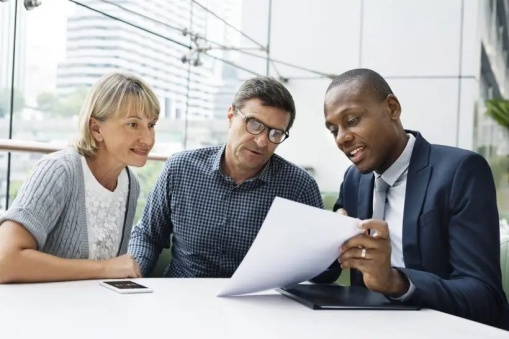 Who is this course suitable for?
This qualification is aimed at learners who are interested in studying in the area of information, advice or guidance. It will support learners onto the next level of vocational learning. Learners who have achieved this qualification have progressed onto Level 2 qualifications in information advice and guidance, customer service and counselling skills which are potential examples. 

Contents of the course
Introduction to skills - delivering information, advice or guidance
Introduction to underpinning principles of information, advice or guidance

You are expected to complete both units to achieve the Award. The qualification has been developed to provide an introduction to the Information,  Advice and Guidance sector.

Potential job roles
Information and advice practitioners in the private, public and voluntary sectors
Volunteering
Learning Champions
Library and information staff
Support staff in 14-19 educational establishments
Follow us online!
www.facebook.com/
thetrainingbrokers
Twitter: @TTBMCR
The Training Brokers Limited – Wesley House, 24 Wesley St, Swinton, Manchester M27 6AD 
0161 465 9844 | action@thetrainingbrokers.co.uk | www.thetrainingbrokers.co.uk
Level 2 Certificate in Preparing to Work in Adult Social Care
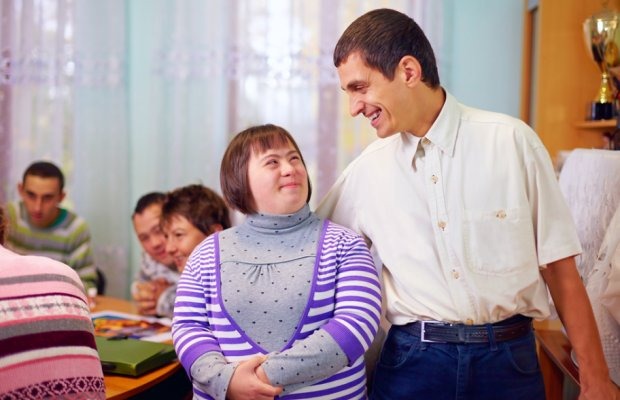 Who is this course suitable for?
This qualification provides an ideal taster for those who may be new to the sector or new to the world of work. This course is suitable for Adults who are unemployed, mature students wishing to change direction, adults who wish to consider working in the health and social care sector, individuals already working in the care sector but who wish to gain qualifications to enhance further progression opportunities, and those wishing to re- enter into education.

Contents of the course
Principles of communication
Principles of personal development
Principles of diversity, equality and inclusion
Principles of safeguarding and protection
Introduction to duty of care
Understand the role of the Social Care Worker 
Understand person centred approaches 
Understand health and safety 
Understand how to handle information 

This is a knowledge only qualification. Experience in the real work environment is not required

Potential job roles
Care assistant in a residential setting
Support worker in community and primary care environments
Worker in domiciliary services
Follow us online!
www.facebook.com/
thetrainingbrokers
Twitter: @TTBMCR
The Training Brokers Limited – Wesley House, 24 Wesley St, Swinton, Manchester M27 6AD 
0161 465 9844 | action@thetrainingbrokers.co.uk | www.thetrainingbrokers.co.uk
Level 2 Certificate in Mental Health Awareness
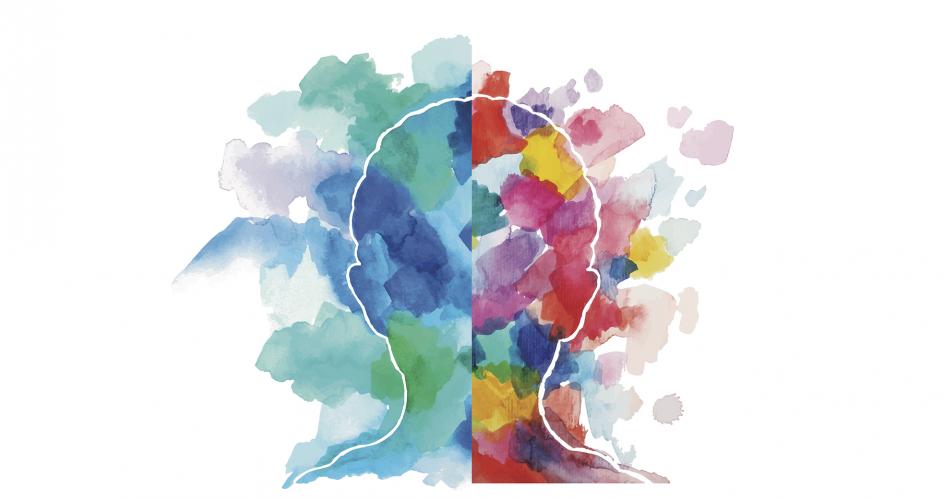 Who is this course suitable for?
This qualification aims to raise awareness of mental health and a range of mental health conditions. This qualification is designed for any learner that wants to raise their awareness of mental health and the problems that can cause mental ill health. 

Contents of the course
Understanding Stress 
Understanding Anxiety
Understanding Bipolar Disorder
Understanding Dementia
Understanding Depression
Understanding Eating Disorders
Understanding Mental Health
Understanding Phobias
Understanding Post-Natal Depression
Understanding Schizophrenia

There are 10 assignments in the course and no need to purchase any textbooks as we provide all of the lessons and materials required to learn the syllabus.

Potential job roles
The objectives of this qualification is to prepare learners for further training and in their support a role in the workplace.
Follow us online!
www.facebook.com/
thetrainingbrokers
Twitter: @TTBMCR
The Training Brokers Limited – Wesley House, 24 Wesley St, Swinton, Manchester M27 6AD 
0161 465 9844 | action@thetrainingbrokers.co.uk | www.thetrainingbrokers.co.uk
Level 2 Certificate in Understanding Dignity and Safeguarding inAdult Health and Social Care
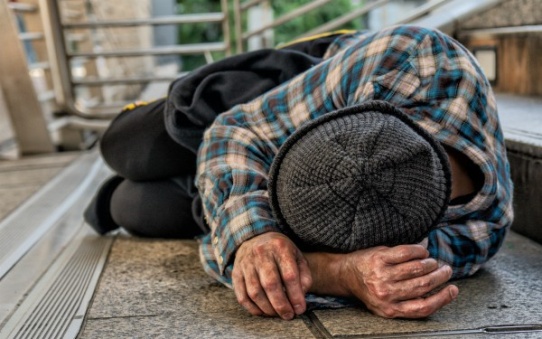 COURSE OVERVIEW
Have you ever thought about how you could help protect innocent and vulnerable people who might be suffering from abuse, harm or neglect within the adult health and social care industry?
This qualification will provide you with a thorough understanding of the importance of dignity and safeguarding in adult social care

Contents of the course
This course is split into four manageable units, covering topics such as:
Unit 1: Understanding safeguarding in adult health and social care
Unit 2: Principles of dignity in adult health and social care practices
Unit 3: Understanding duty of care in adult health and social care
Unit 4: Understanding dilemmas and public concerns in adult health and social care

BENEFITS
Gain a nationally recognised qualification
Study will enhance both personal skills and professional development
You could progress to further Health and Social Care qualifications or look at job roles where this qualification can be used.
Follow us online!
www.facebook.com/
thetrainingbrokers
Twitter: @TTBMCR
The Training Brokers Limited – Wesley House, 24 Wesley St, Swinton, Manchester M27 6AD 
0161 465 9844 | action@thetrainingbrokers.co.uk | www.thetrainingbrokers.co.uk
Level 1 Certificate in Personal Well-Being
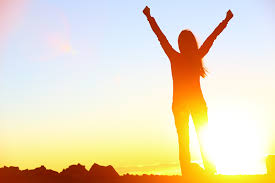 Course aim
The qualification aims to increase your knowledge of the society in which you live and will work, providing you with the knowledge and skills to make balanced and increasingly independent transitions both now and in later life.
The qualification will develop knowledge of personal and social development including personal relationships, values and beliefs, equality and diversity in society, thus enabling you to make positive and informed choices in their lives.
Contents of the course
Beliefs and Values
Valuing equality and diversity
Drugs and Substance Misuse
Sex and Relationships
Understanding Body Image
Interpersonal Communication Skills
Personal Identity and Self-Esteem
Individual Rights and Responsibilities in Society
Recognising and Dealing with Bullying
Making Decisions 	

Progression
Learners who achieve this qualification could progress to:
Level 2 Certificate in Understanding Nutrition and Health
Level 2 Certificate in Awareness of Mental Health Problems
Level 2 Certificate in Understanding Working with People with  Mental Health Needs
Level 2 Award in Awareness of Dementia
Follow us online!
www.facebook.com/
thetrainingbrokers
Twitter: @TTBMCR
The Training Brokers Limited – Wesley House, 24 Wesley St, Swinton, Manchester M27 6AD 
0161 465 9844 | action@thetrainingbrokers.co.uk | www.thetrainingbrokers.co.uk
Level 1 Diploma in Skills for Employment, Training and Personal Development
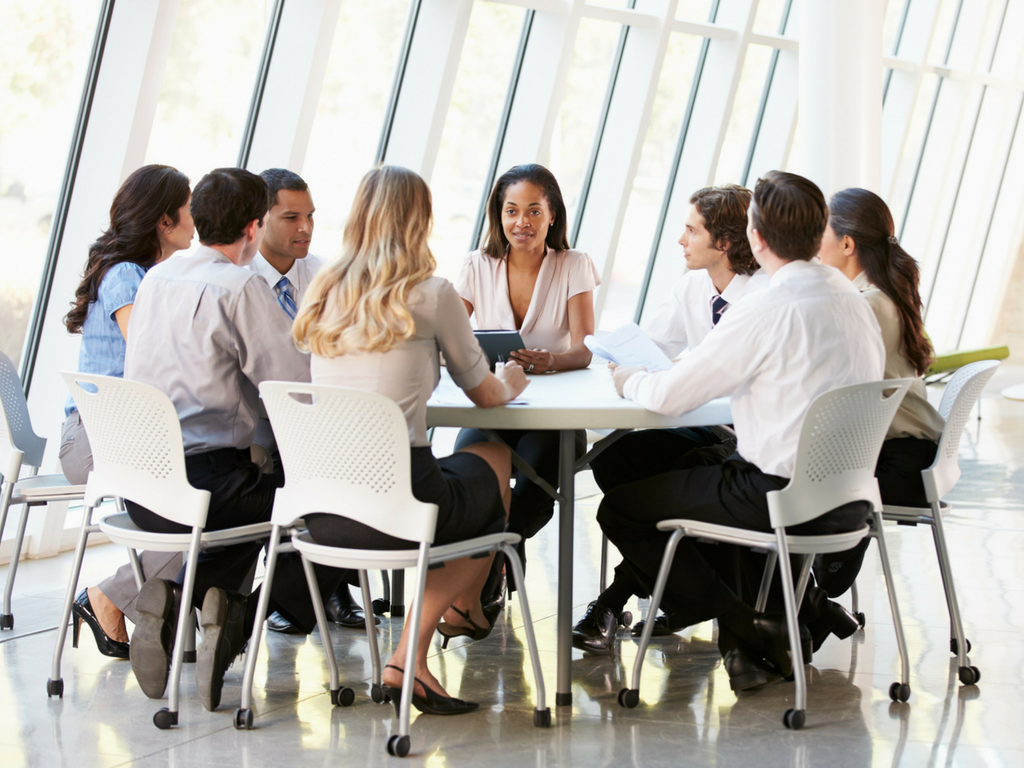 About this Course
Personal Development for Employability qualifications has been developed to provide individuals with the knowledge and understanding to enhance their success in employment, training and personal development in a range of different occupational sectors. 
This is a knowledge only qualification is designed to prepare learners for employment and ensure that they have the knowledge and skills to succeed in the workplace. 

Contents of the course





Potential job roles
Learners are able to access sustainable employment. This will be the case where learners are unemployed or wish to enter work or an apprenticeship immediately. Learners for whom further study is the next stage can progress to a Level 2 or occupational qualification.
Follow us online!
www.facebook.com/
thetrainingbrokers
Twitter: @TTBMCR
The Training Brokers Limited – Wesley House, 24 Wesley St, Swinton, Manchester M27 6AD 
0161 465 9844 | action@thetrainingbrokers.co.uk | www.thetrainingbrokers.co.uk
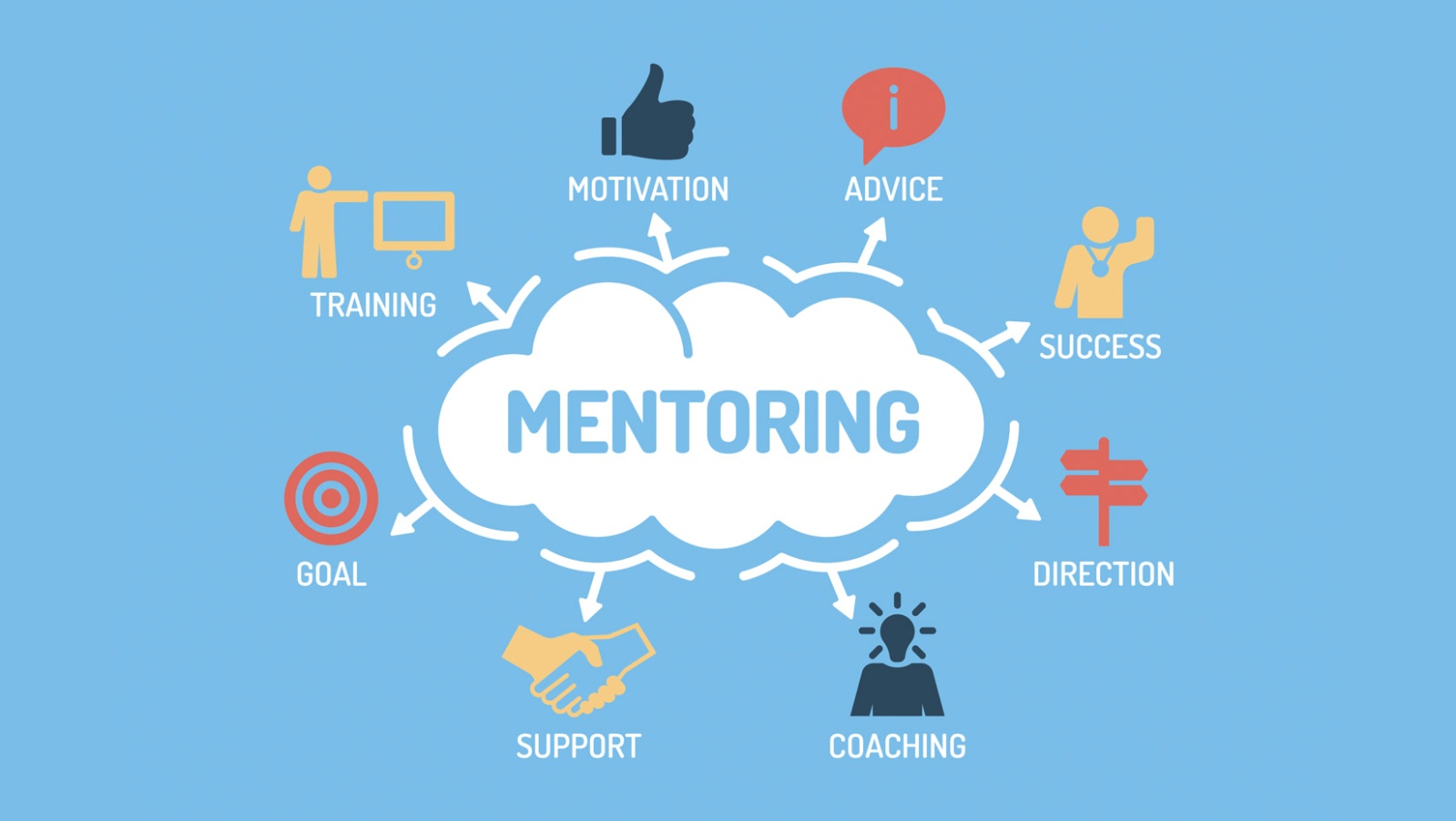 Level 1 Award in Mentoring
About this Course
This qualification allows learners to understand the role of a mentor and be aware of the skills needed to become an effective mentor. The aims of the qualification are to help learners to: • gain insight into the role and practice of mentorship • be clear about mentor/mentee relationships • ensure they follow good practice • be aware of the specific skills and understanding they will require in order to mentor • review their own learning and work performance
 
Course Content
Mentoring Practice
Introduction to Mentoring
Mentoring Skills

Qualification
Tutor led learning with assessment in the lesson. Students will be required to complete tasks set by the tutor. Students are taught in a supportive and inclusive environment. Internally assessed and externally moderated portfolio. 

Potential job roles
Mentoring
Working in a school or College
Teaching assistant
Follow us online!
www.facebook.com/
thetrainingbrokers
Twitter: @TTBMCR
The Training Brokers Limited – Wesley House, 24 Wesley St, Swinton, Manchester M27 6AD 
0161 465 9844 | action@thetrainingbrokers.co.uk | www.thetrainingbrokers.co.uk
Level 2 Award in Awareness of Dementia
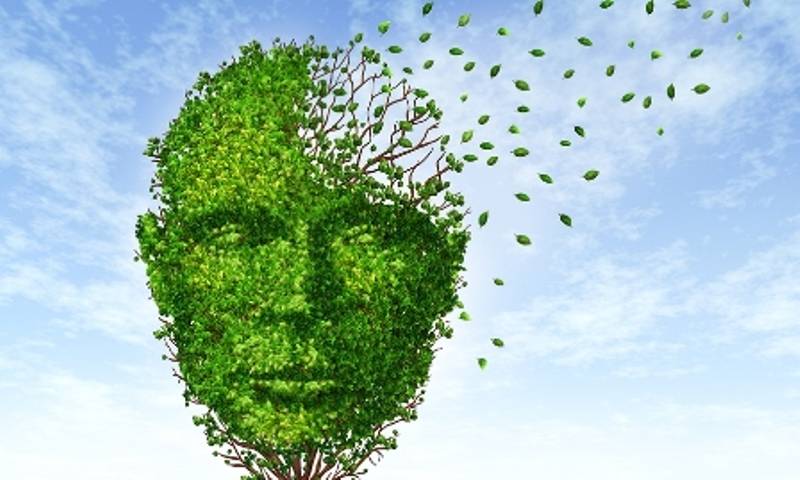 About this Course
This qualification aims to develop the knowledge and skills required when providing positive care for people with dementia and their families. The Level 2 Award provides an awareness of the causes and symptoms of dementia. This qualification is aligned to the National Dementia Strategy. 

Course Content
Dementia Awareness 
The person centred approach to the care and support of individuals with dementia 
The person centred approach to the care and support of individuals with dementia 
Understand equality, diversity and inclusion in dementia care 

Qualification
This is a knowledge only qualification is designed to prepare learners for employment and ensure that they have the knowledge and skills to succeed in the workplace. 

Potential job roles
Healthcare assistant
Support role in Healthcare sector
Follow us online!
www.facebook.com/
thetrainingbrokers
Twitter: @TTBMCR
The Training Brokers Limited 
Wesley House, 24 Wesley St, Swinton, Manchester M27 6AD 
0161 465 9844 | action@thetrainingbrokers.co.uk | www.thetrainingbrokers.co.uk